MILANO AIUTA ESTATE 2024
OBIETTIVO E DESTINATARI
Milano Aiuta – Estate 2024 è un servizio che attiva interventi per far fronte ai bisogni di assistenza a favore di persone anziane e con disabilità che durante l’estate, complice il caldo e l’assenza temporanea di familiari, di una rete sociale, o in seguito ad eventi sanitari rilevanti, possano trovarsi temporaneamente in difficoltà e in situazione di emergenza. 
L’attivazione di tali interventi aggiuntivi avviene nel periodo estivo dal 1 luglio al 31 agosto, da parte dell’Unità Milano Welfare Accoglienza, in collaborazione con i Servizi Sociali Territoriali, con le ASST/Case di Comunità, con gli Enti gestori dei servizi domiciliari (pasti a domicilio, assistenza domiciliare, custodi sociali, teleassistenza) e con le associazioni di volontariato presenti sul territorio.
 Per attivare i servizi assistenziali il cittadino si può rivolgere allo 020202 (tasti 4-1-0) dal lunedì al sabato dalle ore 8,00 alle ore 18,00 (festivi esclusi).
Assistenti Sociali Professionali valutano le richieste sulla base della condizione economica (ISEE) e dei bisogni socioassistenziali, elaborano un Piano individualizzato e attivano degli interventi entro 48-72 ore.
INTERVENTI DI ASSISTENZA
Interventi brevi di assistenza :
Informazioni e orientamento ai servizi e alle risorse territoriali 
Attivazione interventi di Assistenza domiciliare (igiene ambientale, igiene personale)
Attivazione del servizio Consegna pasti a domicilio
Sostegno relazionale telefonico
Monitoraggio attivo telefonico degli utenti più fragili in caso di ondate di calore, come da portale ministeriale nell’area dedicata (www.salute.gov.it/caldo) attivo dal 1 giugno al 31 agosto.
SERVIZI
IGIENE AMBIENTALE E PERSONALE E PREPARAZIONE PASTI
Il servizio, oltre a fornire informazioni e orientamento sui servizi e risorse territoriali esistenti, prevede un intervento per garantire l'igiene personale e, in alcuni casi, l'igiene ambientale e la preparazione pasti. L' obiettivo è quello di favorire la permanenza al proprio domicilio delle persone fragili, che si trovano improvvisamente in difficoltà per eventi sopravvenuti o che sono momentaneamente rimaste prive di una rete sociale. Il servizio viene attivato immediatamente in situazione di urgenza o comunque in tempi brevi, ed ha carattere temporaneo. Il servizio è gratuito con ISEE non superiore a 13.000 euro.  I richiedenti che hanno la possibilità di affrontare la spesa per il servizio vengono indirizzati sui servizi offerti e segnalati dalla piattaforma WeMi oppure laddove ci sono i requisiti vengono attivati Progetti finanziati dal PNRR come il Progetto CURA assistenza a domicilio e domotica per monitoraggio ambiente e salute) o il Progetto Dimissioni Protette. 
 
CONSEGNA PASTI A DOMICILIO 
Il servizio prevede la fornitura di un pasto a domicilio, gratuito o a pagamento alle persone fragili che pur restando nel proprio domicilio si trovano in difficoltà e prive di una rete sociale. Il servizio viene attivato immediatamente in situazione di urgenza o comunque in tempi brevi, e ha carattere temporaneo. Il servizio è gratuito con ISEE non superiore a 13.000 euro. 

SUPPORTO RELAZIONALE 
Il servizio di supporto relazionale offre un sostegno telefonico gratuito anche quotidiano a persone fragili, soprattutto anziani per cui è necessario un costante monitoraggio, con lo scopo di alleviare il loro senso di solitudine e isolamento.
DATI ACQUISITI FINO AL 29.07
Richieste pervenute all’Unità Milano Welfare Accoglienza : 236

Prestazioni erogate: 503
ONDATE DI CALORE
Come ogni anno, in caso di ondate di calore, gli operatori sociali prendono contatto telefonico con i cittadini con particolare fragilità socio-sanitaria già in carico ai Servizi Sociali ed all’Ente gestore del servizio Teleassistenza, attivato come da Linee guida predisposte dalla Presidenza del Consiglio dei Ministri, Dipartimento della Protezione Civile, che demanda alle Amministrazioni regionali e locali l’organizzazione di un sistema di comunicazione con il Centro di Competenza Nazionale per il monitoraggio delle condizioni climatiche e la previsione e prevenzione degli effetti delle ondate di calore (www.salute.gov.it/caldo). 
In collaborazione con ATS, sulla base di informazioni sociali e sanitarie in possesso su tali cittadini, si definisce, per quanto di competenza dei rispettivi servizi, un grado di fragilità e di rischio di incolumità in caso di forte caldo: quelli più a rischio vengono contattati telefonicamente durante le ondate di calore dall’1 giugno al 31 agosto, come da bollettino consultabile sul portale ministeriale nell’area dedicata alle ondate di calore (www.salute.gov.it/caldo).
MONITORAGGIO ONDATE DI CALORE
Monitoriaggio totale: 678

Di cui:
Monitoraggio Tele Assistenza: 604
Monitoraggio Servizi Territoriali: 74
INIZIATIVE DI SOCIALITA’
Le iniziative di socialità, organizzate e gestite dall’Unità Coordinamento e Gestione delle Case delle Associazioni e del Volontariato e dei Csrc in collaborazione con la Direzione Cultura, prevedono attività culturali e socializzanti a favore di cittadini anziani over 65 che rimangono in città durante il periodo estivo.

Per accedere al servizio è necessario chiamare il numero verde 020202 tasto 4-1-0 scrivere alla mail dedicata ws.pianosocialita@comune.milano.it.
INIZIATIVE DI SOCIALITA’
Le risorse messa a disposizione dei cittadini sono state molteplici: 
350 ingressi gratuiti alla piscina «I bagni misteriosi», 
visite guidate nei musei civici per un totale di 315 posti (Fabbrica del Vapore, Palazzo Morando, Museo Archeologico, Casa della Memoria, Castello Sforzesco, Acquario Civico, Museo de 900, Casa Boschi di Stefano, Gam, Museo del risorgimento, Mudec), 
letture a tema in biblioteche per un totale di 100 posti (Gallaratese, Valvassori Peroni, Calvairate, Chiesa Rossa e Baggio) in collaborazione con i volontari del Patto di lettura, 
un percorso sul libro antico presso la Biblioteca Trivulziana per 60 posti. 
Gli spettacoli al Castello Sforzesco di Milano è viva-Estate al Castello
Inoltre grazie ad «Accordi di collaborazione» con Opera Cardinal Ferrari un concerto di musica classica, grazie a Lu.Vi e a Arteka attività di laboratori e ginnastica dolce in Cascina Brandezzata e Piazza Negrelli. 
Ai cittadini inoltre si illustrano le attività di «Milano è viva» da consultare su Yesmilano e si segnalano i Centri Socio Ricreativi Culturali (Csrc) aperti nei mesi estivi.
Richieste socialità al 29.07
Richieste attività di socialità ricevute dall’Unità Milano Welfare Accoglienza: 184
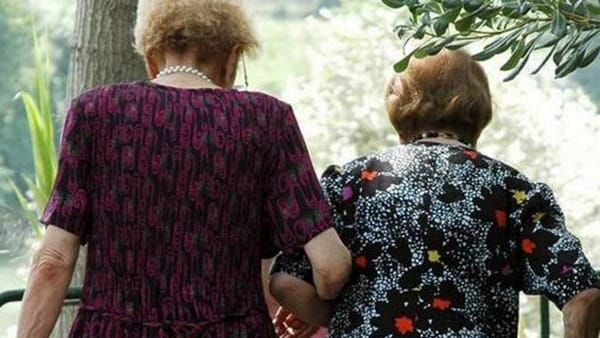 grazie